Doa Penjagaan Misi
Allah Bapa Surgawi, Engkau mengasihi jiwa 120 juta orang di Jepun, dan Kerajaan damai sejahtera-Mu akan datang ke Jepun. Terima kasih untuk memimpin misionari Matthew dan Diana, dan dua orang anak mereka di Jepun. Kami berdoa agar Roh Kudus meluaskan lingkaran persahabatan mereka di kalangan orang Jepun dan orang asli di sana iaitu Ainu, agar mereka akan dikasihi oleh orang Jepun dan menjadi
1/2
Doa Penjagaan Misi
sahabat Kristian yang dapat dipercayai. Kami juga mohon Roh Kudus membimbing misionari untuk melayani dengan berkesan bersama-sama paderi senior yang baru di gereja sana. Semoga Roh Kudus memberikan hikmat, kreativiti, dan kesabaran kepada Diana untuk mengajar dua orang anaknya Alkitab dan bahasa Melayu. Dalam nama Tuhan Yesus Kristus, Amin.
2/2
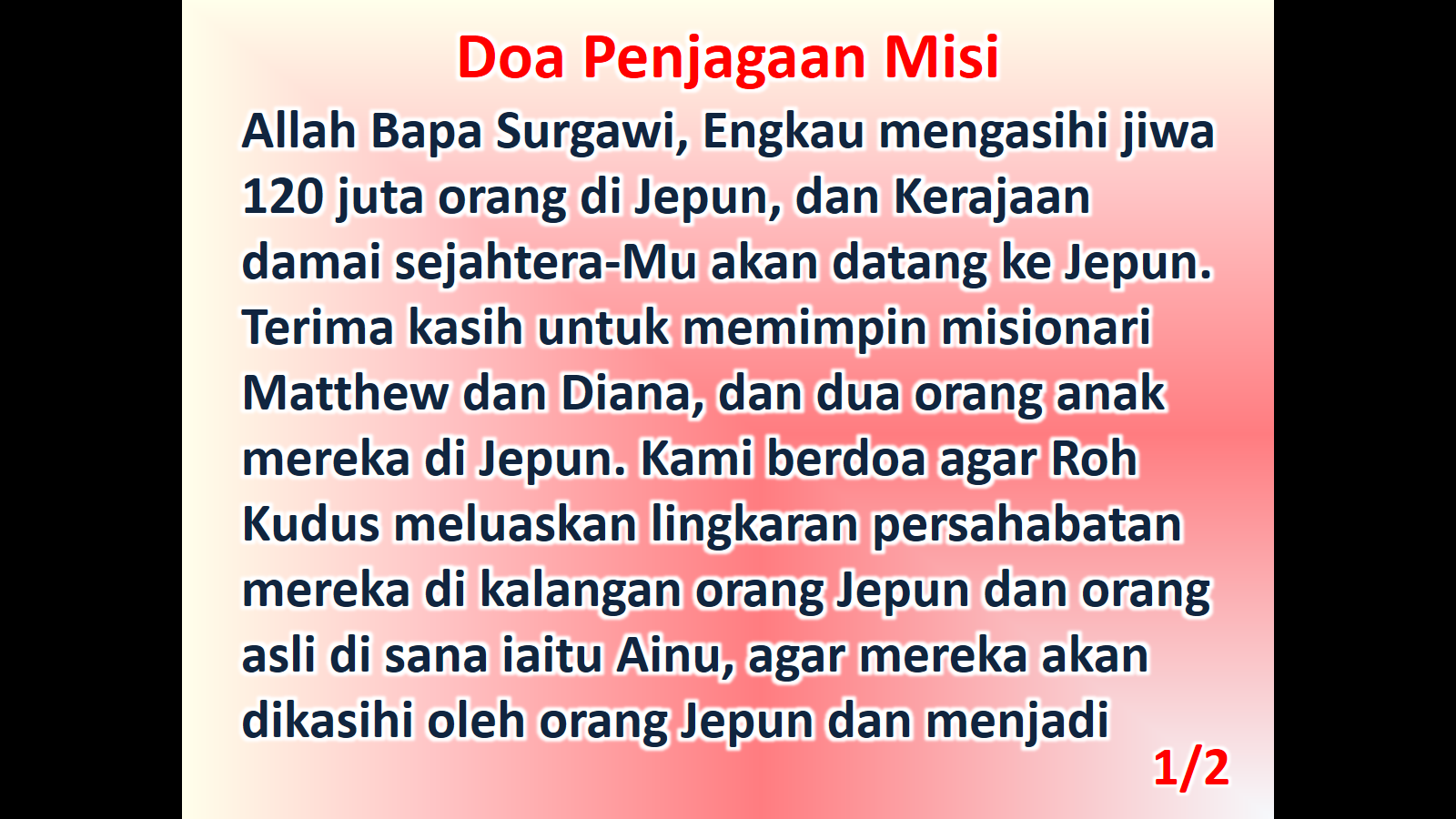 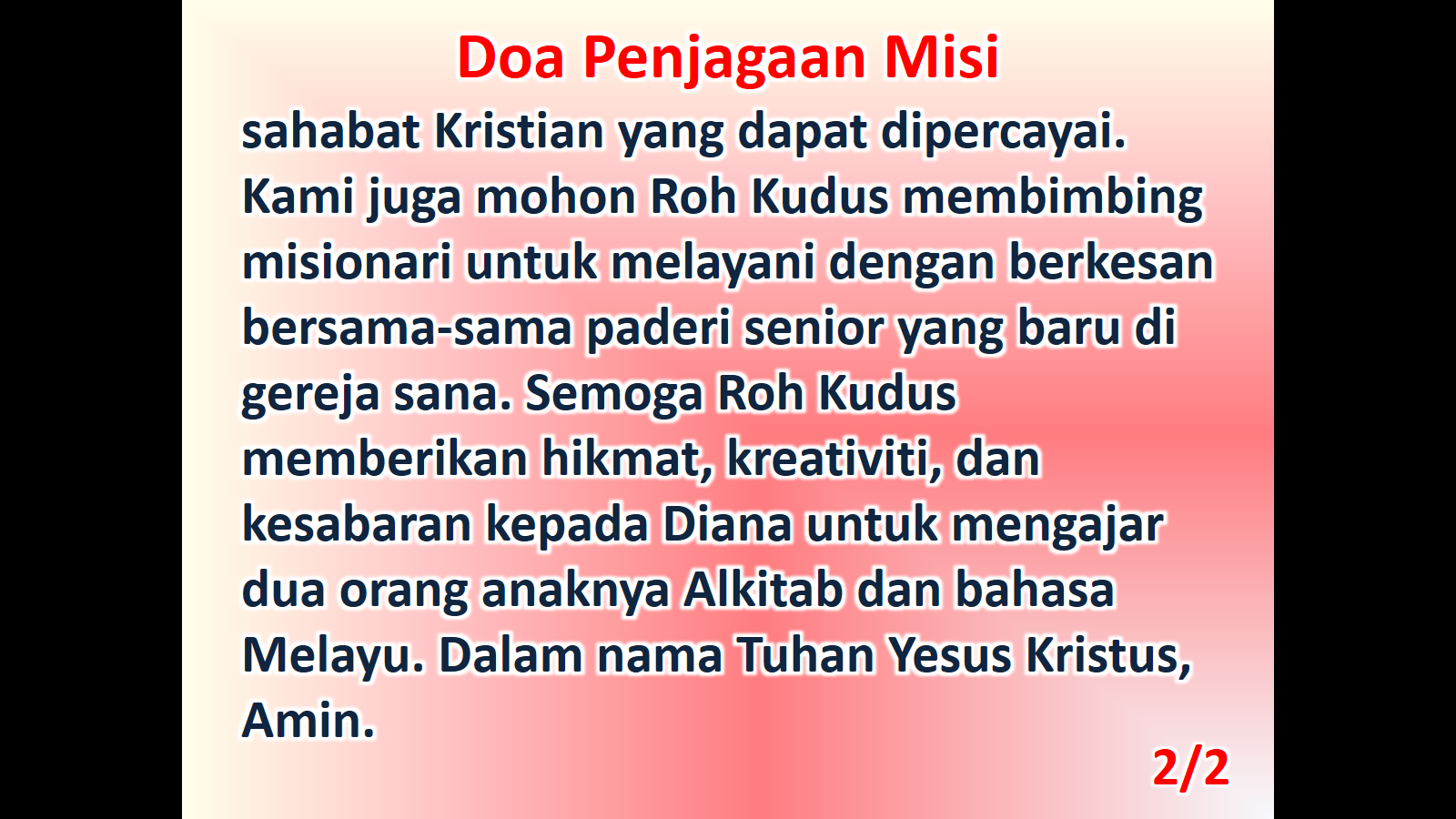